Best Practices for BigCommerce Development by Samyak Online
Introduction:
Samyak Online is a leading e-commerce development agency specializing in delivering top-notch BigCommerce development services. Our team of experts follows industry best practices to create scalable, user-friendly, and high-performing online stores that drive sales and elevate your brand.
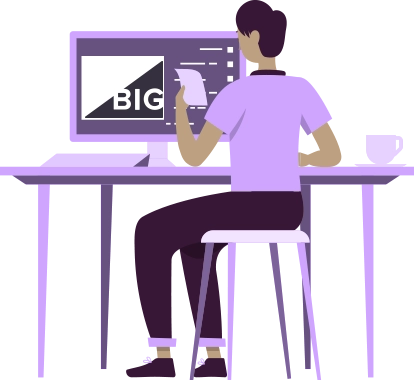 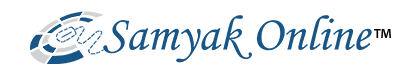 Structured Approach:
At Samyak Online, we adopt an agile methodology and use effective project management tools to ensure smooth development processes and regular progress updates.
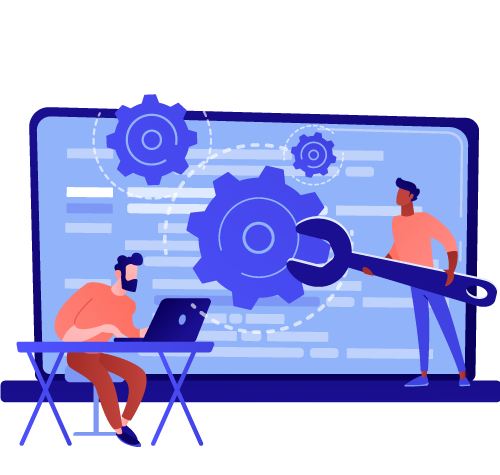 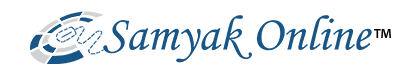 Theme Selection and Customization:
Our team assists clients in selecting the most suitable theme that aligns with their brand identity. We further customize the theme to enhance its visual appeal and ensure responsiveness and accessibility.
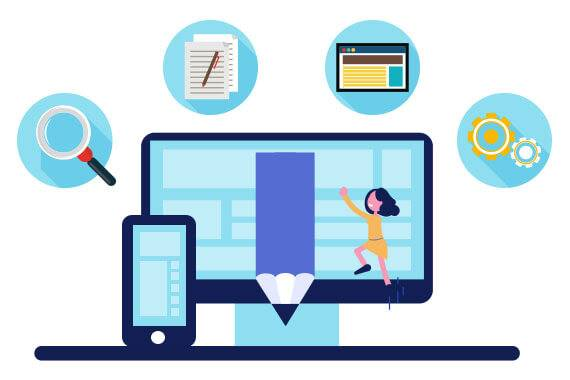 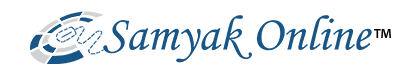 Site Optimization:
We prioritize site performance by optimizing images, following SEO best practices, and ensuring seamless user experience through content optimization.
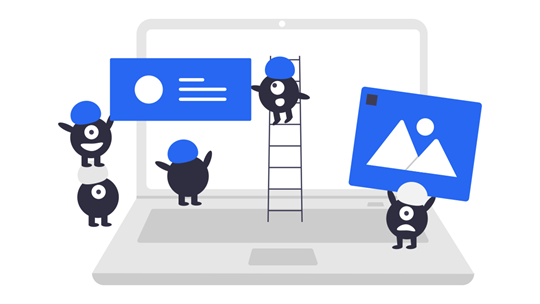 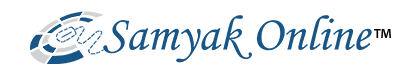 API Integrations:
Our team integrates essential APIs such as payment gateways, shipping carriers, CRM systems, and marketing automation tools to streamline your e-commerce operations.
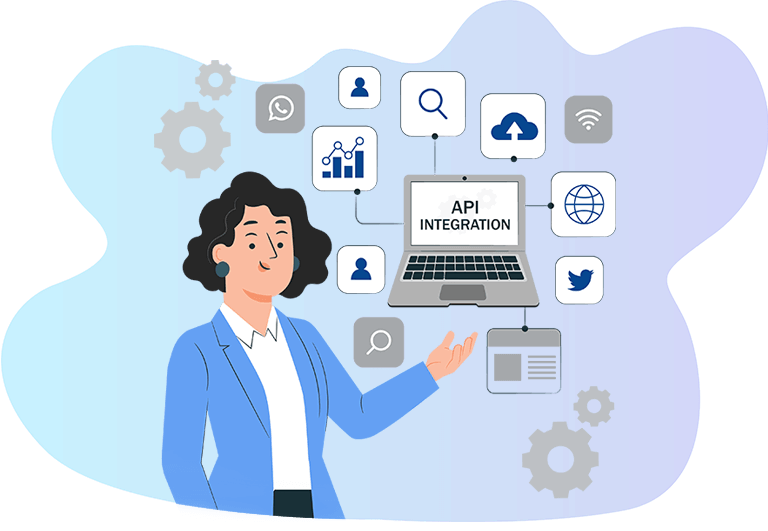 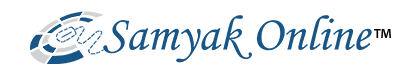 Mobile-First Design:
Samyak Online adopts a mobile-first design approach, ensuring responsiveness, mobile-friendly navigation, touch-friendly elements, and prioritizing content for mobile users.
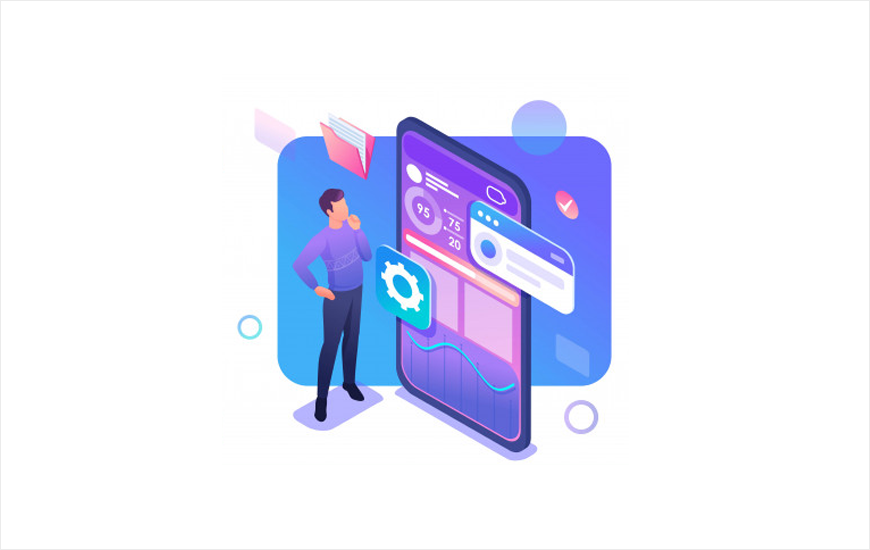 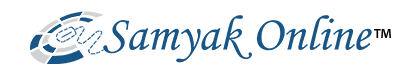 Testing and QA:
We rigorously test the e-commerce store for functionality, performance, load, and security, ensuring a flawless user experience across different devices and browsers.
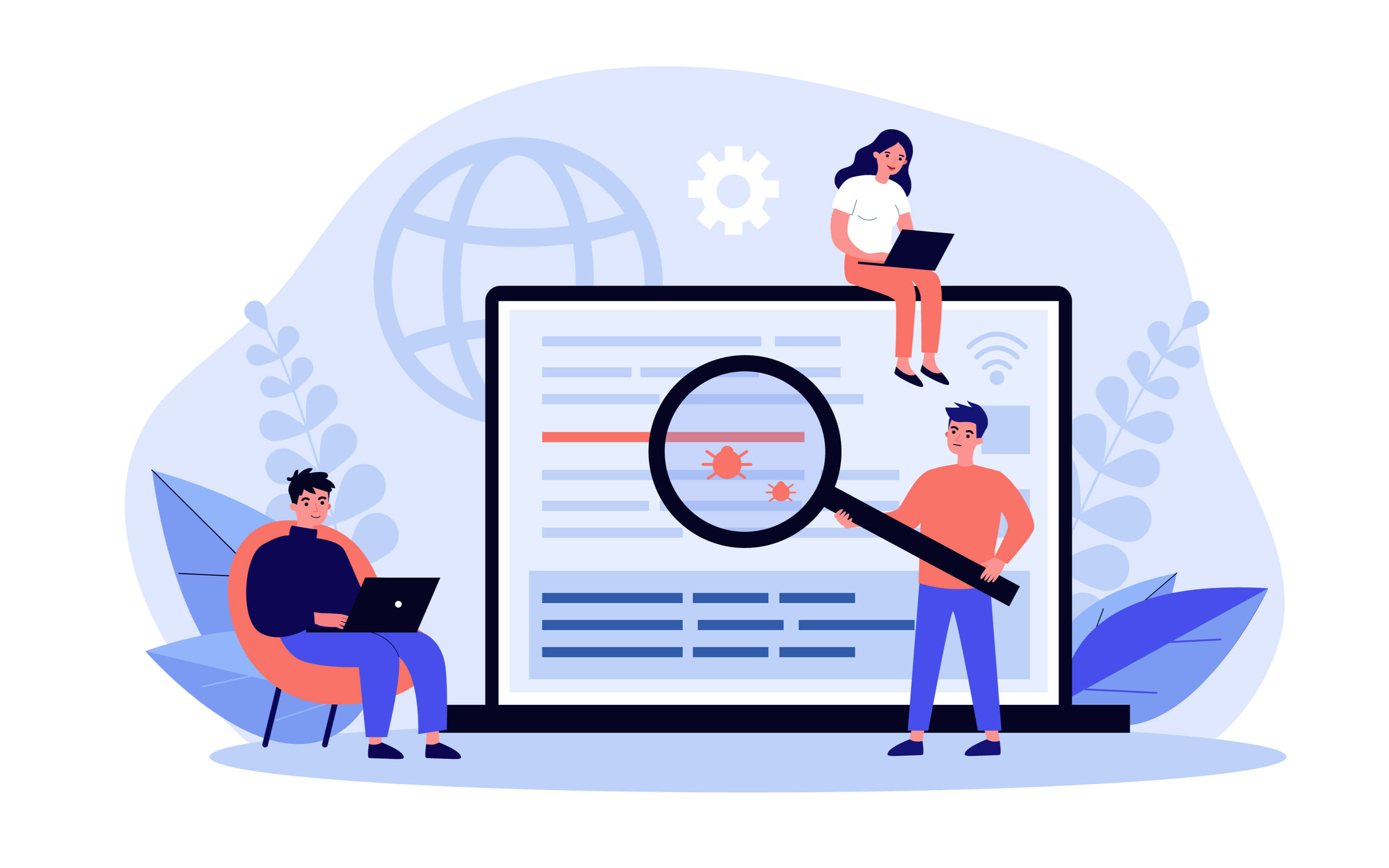 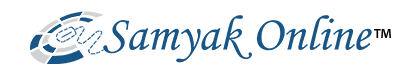 Conclusion:
Following best practices in BigCommerce development is crucial to achieving a successful e-commerce store. Samyak Online is dedicated to delivering high-quality e-commerce solutions that meet your unique business needs and drive growth. Contact us today to discuss your BigCommerce project
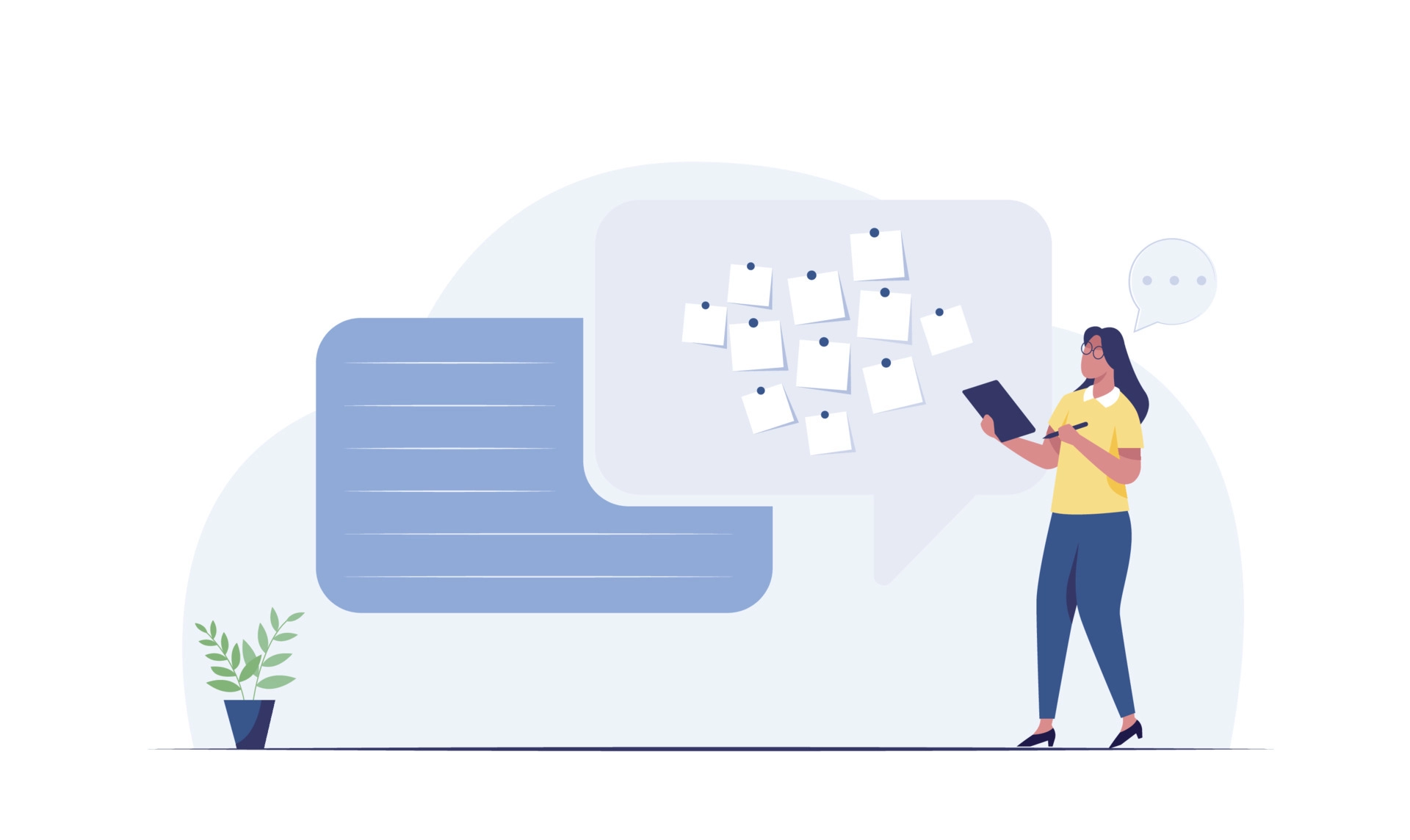 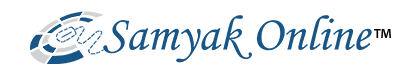 Ongoing Support and Maintenance:
Samyak Online offers comprehensive support and maintenance, including regular updates, bug fixes, monitoring site performance, and continuous improvement to keep your store secure and up-to-date.
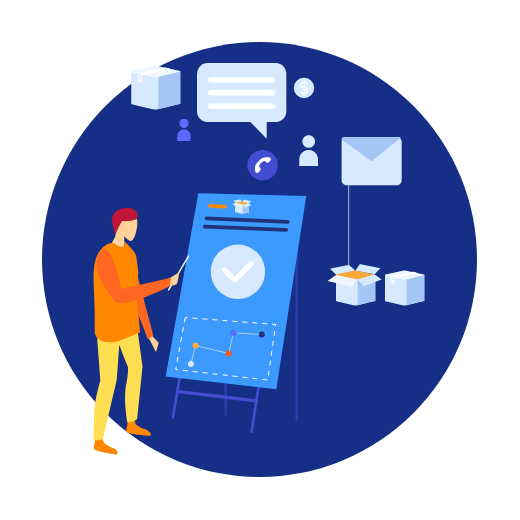 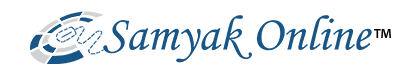 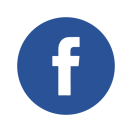 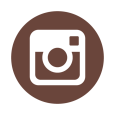 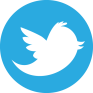 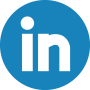 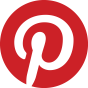 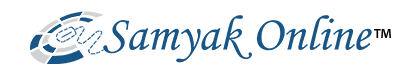 M-4, Mezzanine Floor,
Samrat Bhawan, Ranjit Nagar Commercial Complex,
Samyak Online Services Pvt. Ltd.
New Delhi – 110008, INDIA
Phone: +91-11-49869226
Cell: +91-9810083308
[Nearest Metro Station: Shadipur]
Email: inquiry@samyakonline.net
Website: https://samyakonline.biz